June 7, 2020
Mean and variance of the binomial distribution
LO: Calculate the mean and variance of the binomial distribution.
Expectation
Expectation
We calculate it
Number of trials multiplied by the probability that happens
For the binomial distribution where X ~ B(n, p), the expectation of X, written E(X) = np = m.
Expectation
A biased dice is thrown 30 times and the number of sixes seen is 8. The dice is thrown a further 12 times. Find the expected number of sixes for these 12 throws
X ~ B(n, p),
X ~ B(30, p),
E(X) = np
E(X) = 3.2
Variance and standard deviation
To find the standard deviation we can calculate the variance:
For the binomial distribution where X ~ B(n, p), 
the variance of X, written Var(X) = npq where q = 1 - p
To calculate the standard deviation we only have to square root the variance
Variance and standard deviation
5% of a batch of batteries are defective. A random sample of 80 batteries is taken with replacement. Find the mean and standard deviation of the number of defectives in the sample.
X ~ B(n, p),
n = 80
p = 5%
m = E(X) = np
m = 4
Var(X) = npq
We expect a defective battery 4 times, with standard deviation 1.949
≈ 1.949
Thank you for using resources from
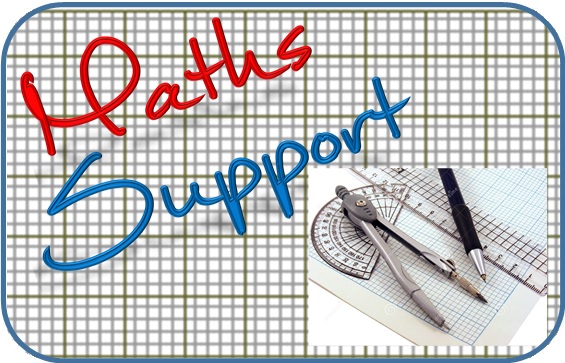 For more resources visit our website
https://www.mathssupport.org
If you have a special request, drop us an email
info@mathssupport.org